Chapter 01Introduction
Dr. Chin-Hui Lai
Department of Information Management, CYCU
Email: chlai@cycu.edu.tw
Outline
Motivation: Why Data Mining?
What Is Data Mining?
A Multi-Dimensional View of Data Mining
Data Mining: What Kind of Data Can Be Mined?
Data Mining functionality: What Kinds of Patterns Can Be Mined?
What Technology Are Used?
What Kind of Applications Are Targeted? 
Major Issues in Data Mining
Why Data Mining?
The Explosive Growth of Data: terabytes to yottabytes
Data collection and data availability
Automated data collection tools, database systems, Web, computerized society
Major sources of abundant data
Business: Web, e-commerce, transactions, stocks, … 
Science: Remote sensing, bioinformatics, scientific simulation, … 
Society and everyone: news, digital cameras, YouTube   
We are drowning in data, but starving for knowledge! 
“Necessity is the mother of invention”—Data mining—Automated analysis of massive data sets
Data Volume Units
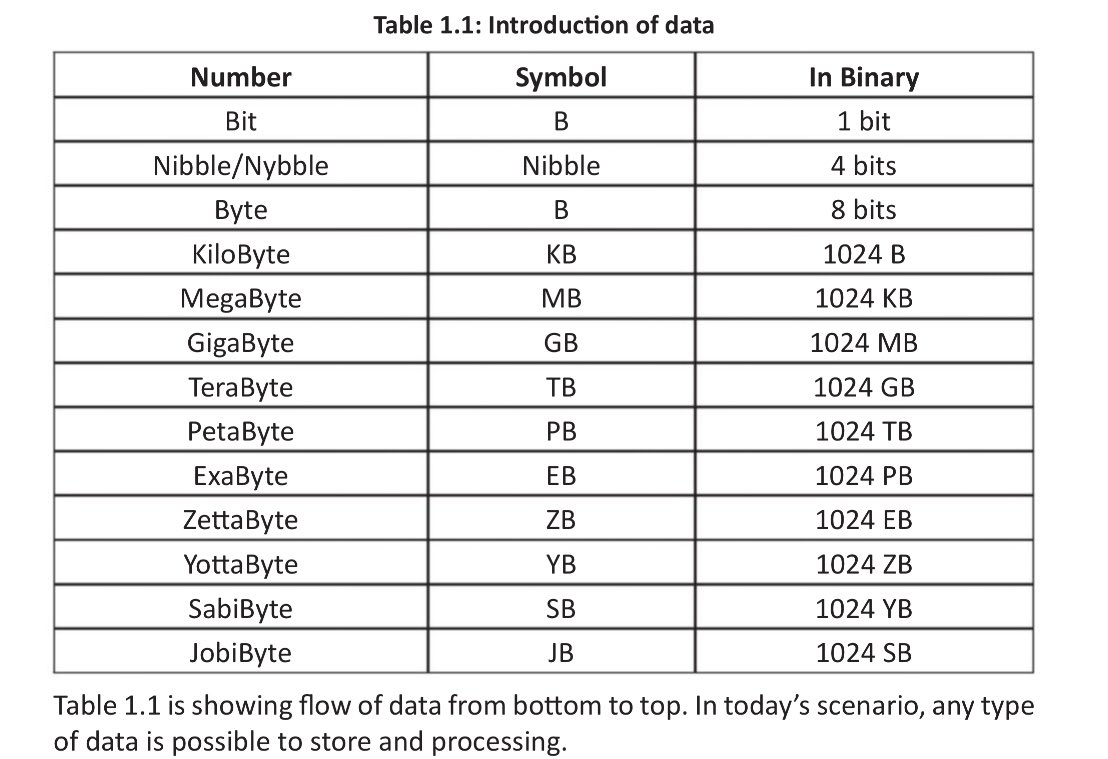 Evolution of Database Technology
1960s:
Data collection, database creation, IMS and network DBMS
1970s: 
Relational data model, relational DBMS implementation
1980s: 
RDBMS, advanced data models (extended-relational, OO, deductive, etc.) 
Application-oriented DBMS (spatial, scientific, engineering, etc.)
1990s: 
Data mining, data warehousing, multimedia databases, and Web databases
2000s
Stream data management and mining
Data mining and its applications
Web technology (XML, data integration) and global information systems
[Speaker Notes: Two slides should be added after this one

1.  Evolution of machine learning
2.  Evolution of statistics methods]
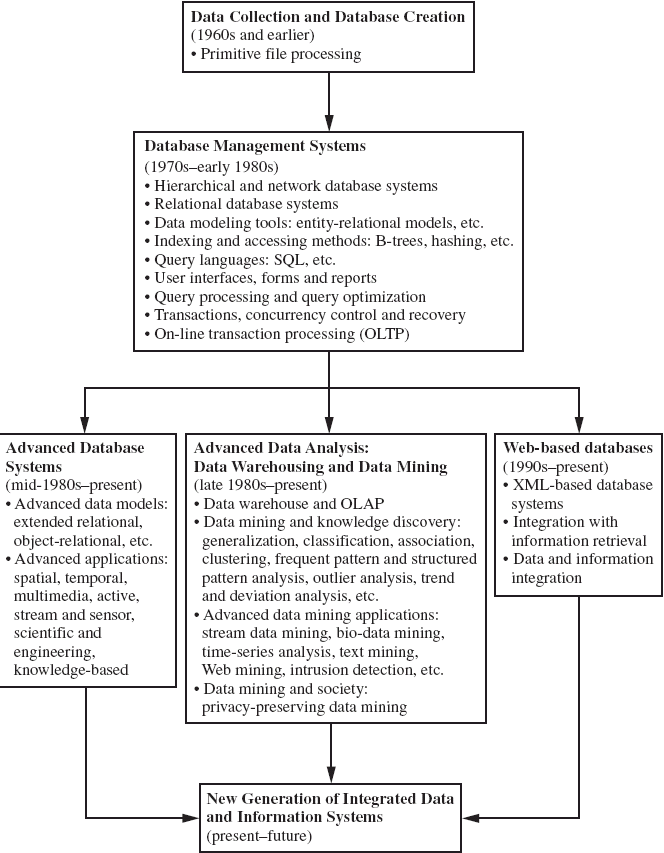 What Is Data Mining?
Data mining (knowledge discovery from data) 
Extraction of interesting (non-trivial, implicit, previously unknown and potentially useful) patterns or knowledge from huge amount of data
Alternative names
Knowledge discovery (mining) in databases (KDD), knowledge extraction, data/pattern analysis, data archeology, data dredging, information harvesting, business intelligence, etc.
Watch out: Is everything “data mining”? 
Simple search and query processing   
(Deductive) expert systems
Potential Applications
Data analysis and decision support
Market analysis and management
Target marketing, customer relationship management (CRM),  market basket analysis, cross selling, market segmentation
Risk analysis and management
Forecasting, customer retention, improved underwriting, quality control, competitive analysis
Fraud detection and detection of unusual patterns (outliers)
Other Applications
Text mining (news group, email, documents) and Web mining
Stream data mining
Bioinformatics and bio-data analysis
Ex.: Market Analysis and Management (1/2)
Where does the data come from?—Credit card transactions, loyalty cards, discount coupons, customer complaint calls, surveys …
Target marketing
Find clusters of “model” customers who share the same characteristics: interest, income level, spending habits, etc., 
E.g. Most customers with income level 60k – 80k with food expenses $600 - $800 a month live in that area
Determine customer purchasing patterns over time
E.g. Customers who are between 20 and 29 years old, with income of 20k – 29k usually buy this type of  CD player
Cross-market analysis—Find associations/co-relations between product sales, & predict based on such association 
E.g. Customers who buy computer A usually buy software B
Ex.: Market Analysis and Management (2/2)
Customer requirement analysis
Identify the best products for different customers
Predict what factors will attract new customers
Provision of summary information
Multidimensional summary reports
E.g. Summarize all transactions of the first quarter from three different branches
Summarize all transactions of last year from a particular branch
Summarize all transactions of a particular product
Statistical summary information
E.g. What is the average age for customers who buy product A?
Fraud detection
Find outliers of unusual transactions
Financial planning
Summarize and compare the resources and spending
Knowledge Discovery (KDD) Process
Knowledge
This is a view from typical database systems and data warehousing communities
Data mining plays an essential role in the knowledge discovery process
Pattern Evaluation
Data Mining
Task-relevant Data
Selection
Data Warehouse
Data Cleaning
Data Integration
Databases
[Speaker Notes: Data cleaning (to remove noise and inconsistent data)

Data integration (where multiple data sources may be combined)

Data selection (where data relevant to the analysis task are retrieved from the database)

Data transformation (where data are transformed and consolidated into forms appropriate for mining by performing summary or aggregation operations)

Data mining (an essential process where intelligent methods are applied to extract data patterns)

Pattern evaluation (to identify the truly interesting patterns representing knowledge based on interestingness measures—see Section 1.4.6)

Knowledge presentation (where visualization and knowledge representation techniques are used to present mined knowledge to users)]
12
KDD Process: Several Key Steps
Learning the application domain
relevant prior knowledge and goals of application
Identifying a target data set: data selection
Data processing
Data cleaning  (remove noise and inconsistent data)
Data integration (multiple data sources maybe combined)
Data selection (data relevant to the analysis task are retrieved from database)
Data transformation (data transformed or consolidated into forms appropriate for mining)
	(Done with data preprocessing)
Data mining (an essential process where intelligent methods are applied to extract 
	data patterns)
Pattern evaluation (indentify the truly interesting patterns)
Knowledge presentation (mined knowledge is presented to the user with 
	visualization or representation techniques)
Use of discovered knowledge
Data integration
Normalization
Feature selection
Dimension reduction
Pattern evaluation
Pattern selection
Pattern interpretation
Pattern visualization
KDD Process: A Typical View from ML and Statistics
Pattern
Information
Knowledge
Data Mining
Post-Processing
Data Pre-Processing
Input Data
Pattern discovery
Association & correlation
Classification
Clustering
Outlier analysis
… … … …
This is a view from typical machine learning and statistics communities
Example: Medical Data Mining
Health care & medical data mining – often adopted such a view in statistics and machine learning
Preprocessing of the data (including feature extraction and dimension reduction)
Classification or/and clustering processes
Post-processing for presentation
Data Mining in Business Intelligence
Increasing potential
to support
business decisions
End User
Decision Making
Business
  Analyst
Data Presentation
Visualization Techniques
Data Mining
Data
Analyst
Information Discovery
Data Exploration
Statistical Summary, Querying, and Reporting
Data Preprocessing/Integration, Data Warehouses
DBA
Data Sources
Paper, Files, Web documents, Scientific experiments, Database Systems
A typical DM System Architecture (1/2)
Database, data warehouse, WWW or other information 
	repository (store data)
Database or data warehouse server (fetch and 
	combine data)
Knowledge base (turn data into meaningful groups 
	according to domain knowledge)
Data mining engine (perform mining tasks)
Pattern evaluation module (find interesting patterns)
User interface (interact with the user)
A typical DM System Architecture (2/2)
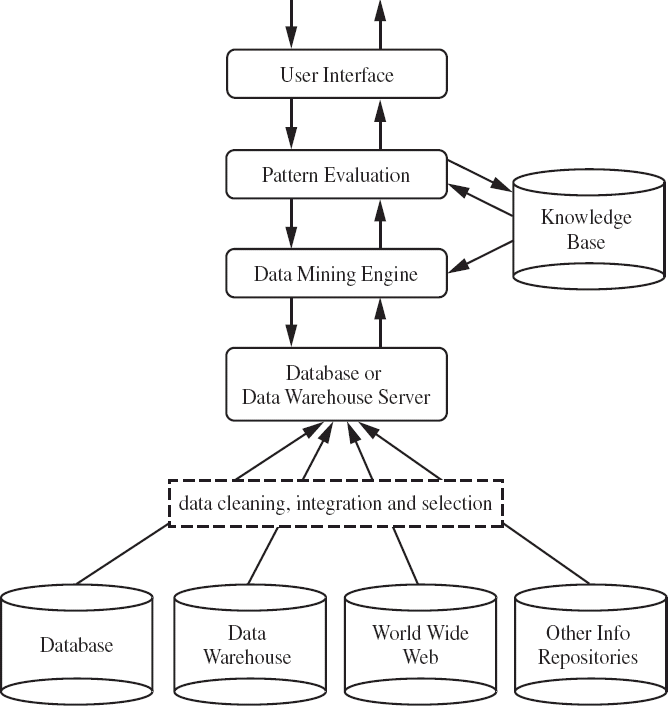 Multi-Dimensional View of Data Mining (1/2)
Data to be mined
Database data (extended-relational, object-oriented, heterogeneous, legacy)
Data warehouse
Transactional data
Stream
Spatiotemporal
Time-series, sequence
Text and web, multi-media
Graphs & social and information networks
Knowledge to be mined (or: Data mining functions)
Characterization, discrimination, association, classification, clustering, trend/deviation, outlier analysis, etc.
Descriptive vs. predictive data mining 
Multiple/integrated functions and mining at multiple levels
Multi-Dimensional View of Data Mining (2/2)
Techniques utilized
Data warehouse (OLAP)
Machine learning
Statistics 
Pattern recognition 
Visualization … etc.
Applications adapted
Retail, telecommunication, banking, fraud analysis, bio-data mining, stock market analysis, text mining, Web mining, etc.
Data Mining: On What Kinds of Data?
Database-oriented data sets and applications
Relational database, data warehouse, transactional database
Advanced data sets and advanced applications 
Data streams and sensor data
Time-series data, temporal data, sequence data (incl. bio-sequences) 
Structure data, graphs, social networks and multi-linked data
Object-relational databases
Heterogeneous databases and legacy databases
Spatial data and spatiotemporal data
Multimedia database
Text databases
The World-Wide Web
[Speaker Notes: DBMS example: Microsoft SQL server, MySQL, Access …]
Relational Databases (1/3)
DBMS – database management system, contains a collection of interrelated databases
e.g. Faculty database, student database, publications database
Each database contains a collection of tables and functions to manage and access the data.
e.g. student_bio, student_graduation, student_parking
Each table contains columns and rows, with columns as attributes of data and rows as records. 
Tables can be used to represent the relationships between or among multiple tables.
Relational Databases (2/3) – AllElectronics store
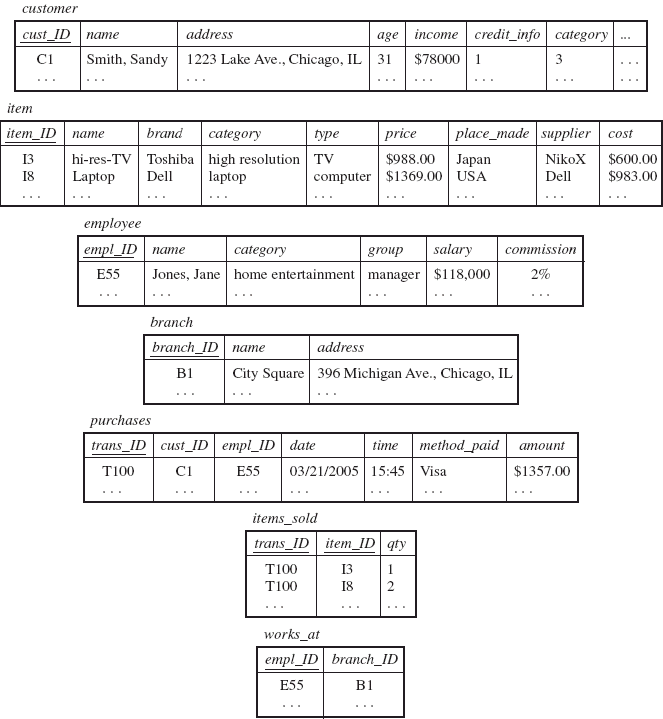 Relational Databases (3/3)
With a relational query language, e.g. SQL, we will be able to find answers to questions such as: 
How many items were sold last year?
Who has earned commissions higher than 10%?
What is the total sales of last month for Dell laptops?
When data mining is applied to relational databases, we can search for trends or data patterns. 
Relational databases are one of the most commonly available and rich information repositories, and thus are a major data form in our study.
[Speaker Notes: SQL: structured query language]
Data Warehouses (1/3)
A repository of information collected from multiple sources, stored under a unified schema, and that usually resides at a single site. 
Constructed via a process of data cleaning, data integration, data transformation, data loading and periodic data refreshing.
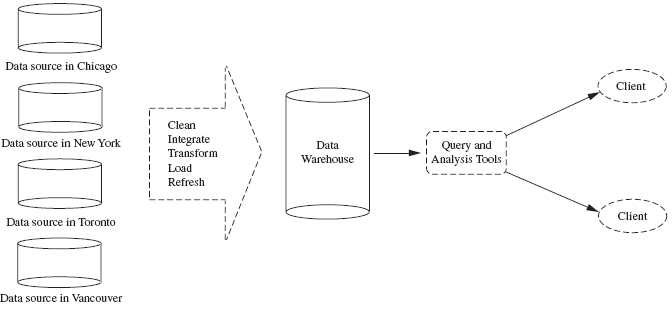 Data Warehouses (2/3)
Data are organized around major subjects
e.g. customer, item, supplier and activity. 
Provide information from a historical perspective (e.g. from the past 5 – 10 years)
Typically summarized to a higher level (e.g. a summary of the transactions per item type for each store)
User can perform drill-down or roll-up operation to view the data at different degrees of summarization
Data Warehouses (3/3)
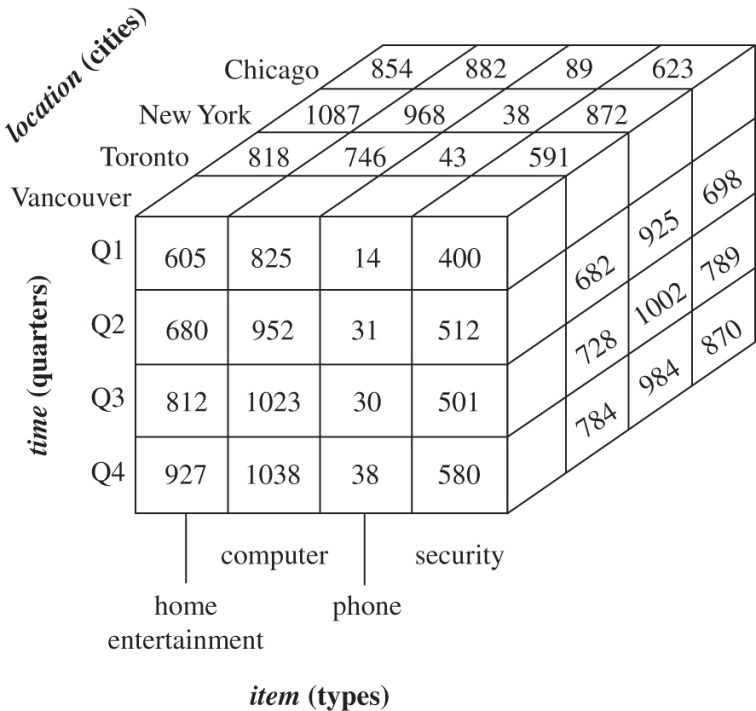 Data cube
3D data cube
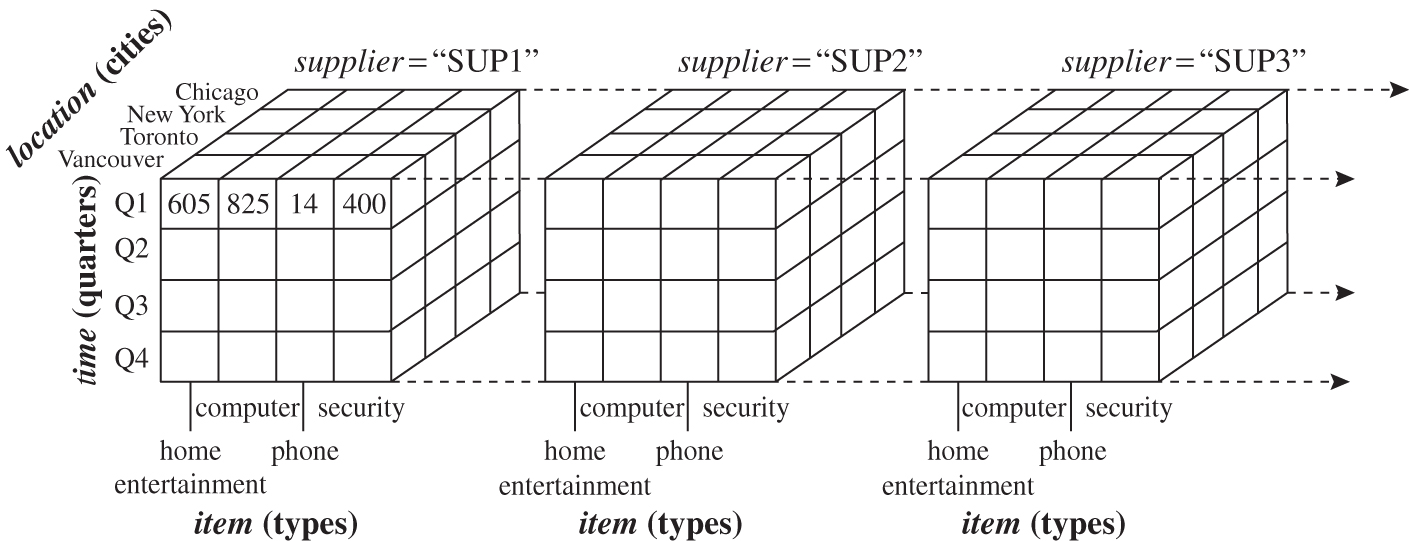 4D data cube
Transactional Databases
Consists of a file where each record represents a transaction
A transaction typically includes a unique transaction ID and a list of the items making up the transaction.





Either stored in a flat file or unfolded into relational tables
Easy to identify items that are frequently sold together
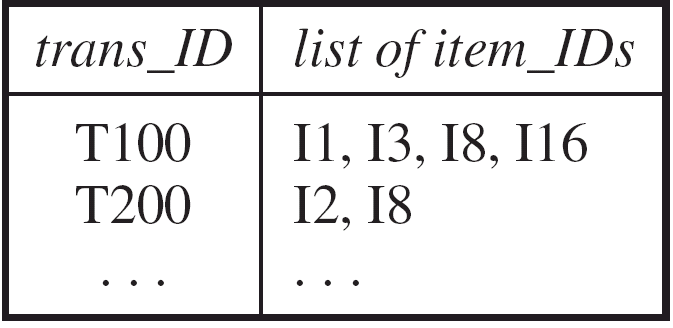 Data Mining Function: (1) Generalization
Information integration and data warehouse construction
Data cleaning, transformation, integration, and multidimensional data model
Data cube technology
Scalable methods for computing (i.e., materializing) multidimensional aggregates
OLAP (online analytical processing)
Multidimensional concept description: Characterization and discrimination
Generalize, summarize, and contrast data characteristics, e.g., dry vs. wet region
[Speaker Notes: Concept Description (or Class Description): 將一群資料，利用匯總的、簡潔的、精確的方式描述成不同的類別 (Class)或概念 (Concept)。

These descriptions can be derived via:
Data characterization (資料特性描述): Summarization of the general characteristics or features of a target class of data.
Data discrimination (資料區分): Comparison of the general features of target class data objects with the general features of objects from one or a set of contrasting classes.
Both data characterization and discrimination]
Data Mining Function: (1) Generalization
Characterization
Summarization of the general characteristics or features of a target class of data.
Example: The features of customers who spend more than $1,000 (large customers) are extracted from the database 
Age in 40 - 50
Have a job
Good credit rating
The output of data characterization can be presented in various forms:
Pie charts
Bar charts
Curve …
Data Mining Function: (1) Generalization
Discrimination
Comparing the target class with one or a set of comparative classes
Example: A comparison should be made in the database between all customers who regularly (more than 2 times per month) purchase computer products and those who occasionally (less than 3 times per year) purchase such products
Features
80% of frequent buyers are between 20 - 40 years old and have a college education
60% of occasional purchasers are too old or too young and have no college education
Data Mining Function: (2) Association and Correlation Analysis
Frequent itemset (or Frequent patterns)
A set of items that frequently appear together in a transactional data set (e.g. milk and bread)
Frequent subsequence
A pattern that customers tend to purchase product A, followed by a purchase of product B
Association Analysis: find frequent patterns
E.g. a sample analysis result – an association rule:
buys(X, “computer”) => buys(X, “software”) [support = 1%, confidence = 50%]
(if a customer buys a computer, there is a 50% chance that she will buy software. 1% of all of the transactions under analysis showed that computer and software are purchased together. )
Associations rules are discarded as uninteresting if they do not satisfy both a minimum support threshold and a minimum confidence threshold. 
Correlation Analysis: additional analysis to find statistical correlations between associated pairs
Data Mining Function: (3) Classification
Classification and label prediction  
Construct models (functions) based on some training examples
Describe and distinguish classes or concepts for future prediction
E.g., classify countries based on (climate), or classify cars based on (gas mileage)
Predict some unknown class labels
The model can be represented in classification (IF-THEN) rules, decision trees, neural networks, etc.  
Typical methods
Decision trees, naïve Bayesian classification, support vector machines, neural networks, rule-based classification, pattern-based classification, logistic regression, …
Typical applications:
Credit card fraud detection, direct marketing, classifying stars, diseases,  web-pages, …
Predictive analysis
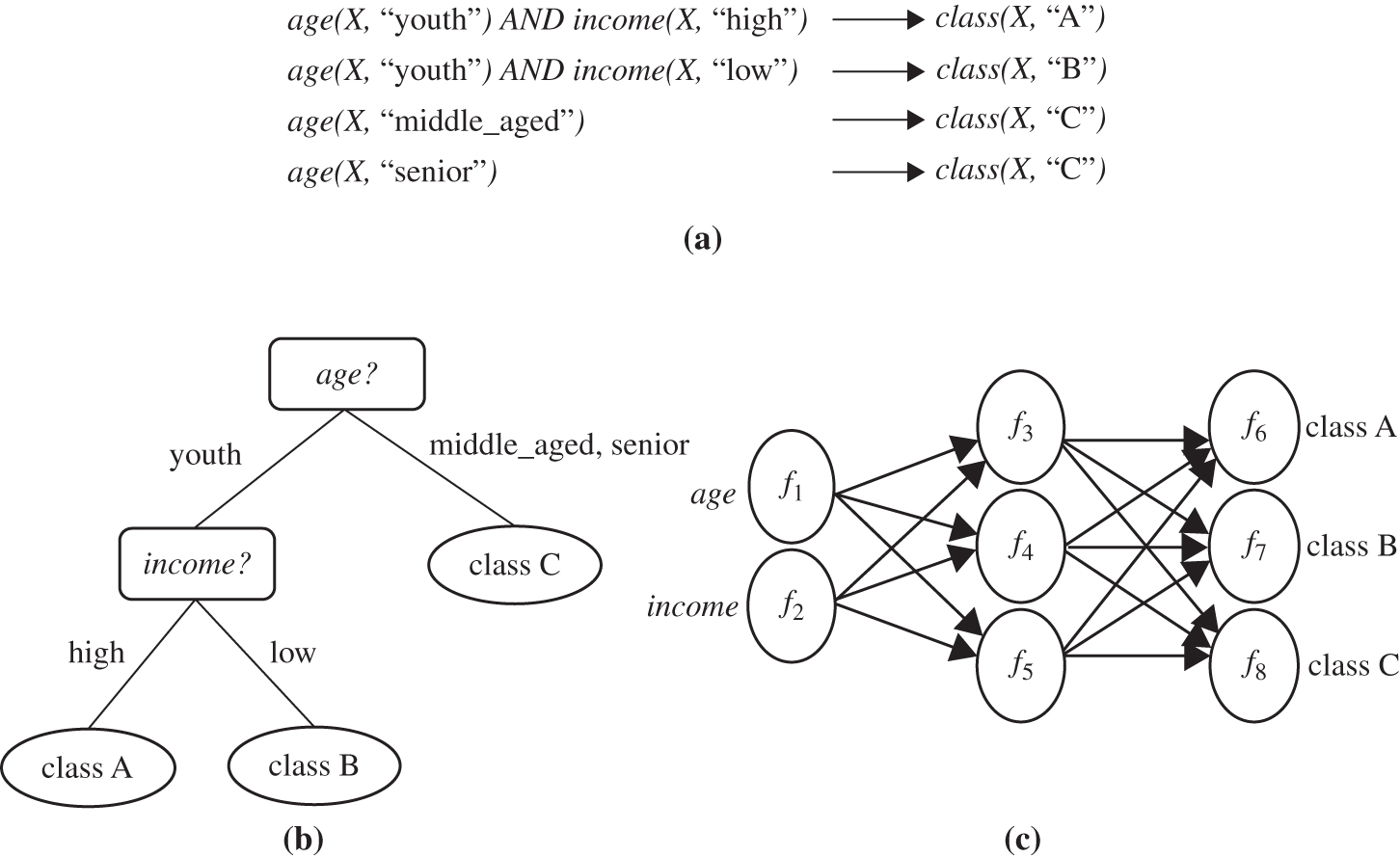 Figure 1.9 A classification model can be represented in various forms: (a) IF-THEN rules, (b) a decision tree, or (c) a neural network.
Data Mining Function: (4) Cluster Analysis
Unsupervised learning (i.e., Class label is unknown)
Group data to form new categories (i.e., clusters), e.g., cluster houses to find distribution patterns
Principle: Maximizing intra-class similarity & minimizing interclass similarity
Many methods and applications
Example of cluster analysis
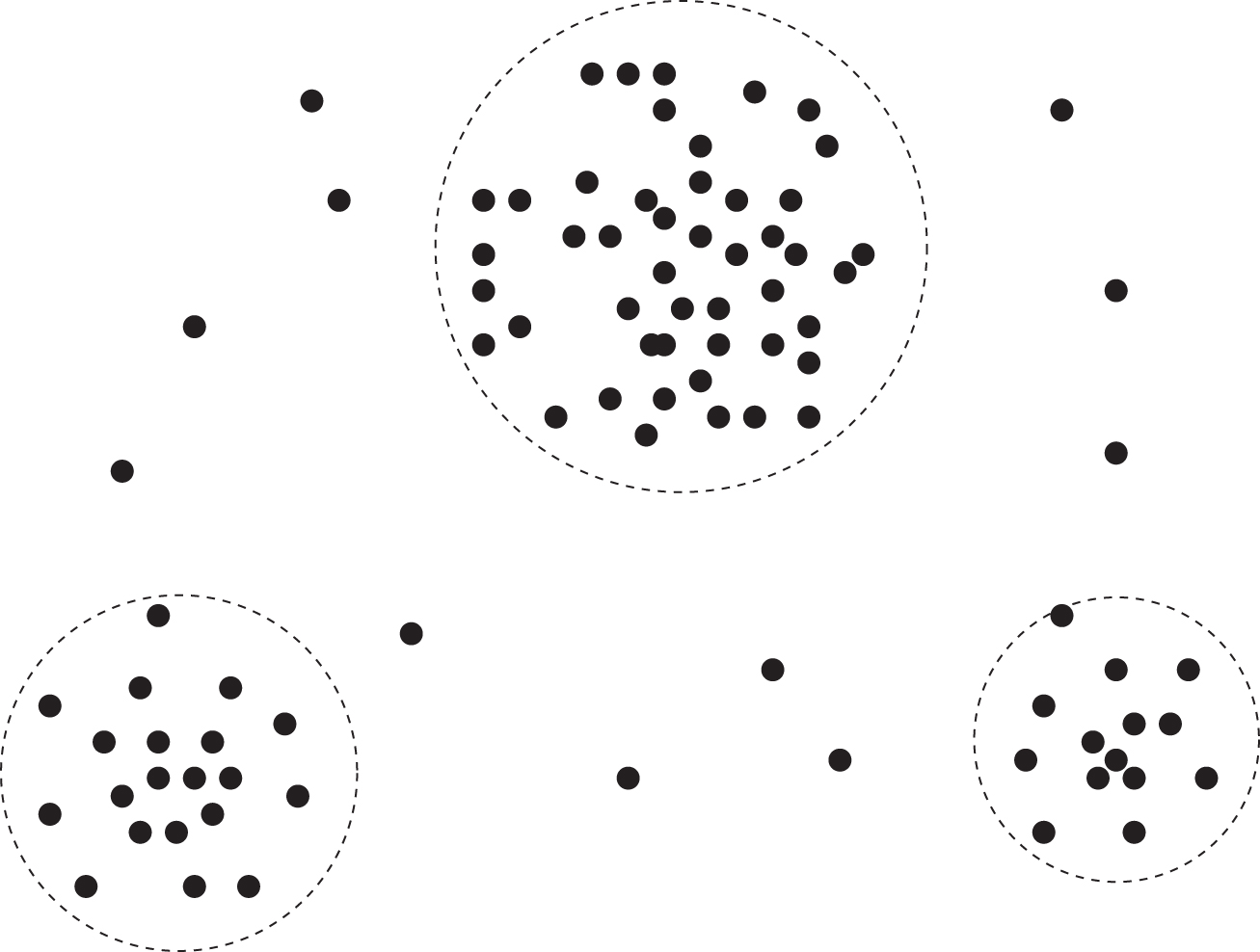 Figure 1.10 A 2-D plot of customer data with respect to customer locations in a city, showing three data clusters.
Data Mining Function: (5) Outlier Analysis
Outlier analysis
Outlier: A data object that does not comply with the general behavior of the data
Outliers are usually discarded as noise or exceptions. 
Methods: by product of clustering or regression analysis, …
Useful in fraud detection, rare events analysis
Time and Ordering: Sequential Pattern, Trend and Evolution Analysis
Sequence, trend and evolution analysis
Trend, time-series, and deviation analysis: e.g., regression and value prediction
Sequential pattern mining
e.g., first buy digital camera, then buy large SD memory cards
Periodicity analysis
Motifs and biological sequence analysis
Approximate and consecutive motifs
Similarity-based analysis
Mining data streams
Ordered, time-varying, potentially infinite, data streams
Structure and Network Analysis
Graph mining
Finding frequent subgraphs (e.g., chemical compounds), trees (XML), substructures (web fragments)
Information network analysis
Social networks: actors (objects, nodes) and relationships (edges)
e.g., author networks in CS, terrorist networks
Multiple heterogeneous networks
A person could be multiple information networks: friends, family, classmates, …
Links carry a lot of semantic information: Link mining
Web mining
Web is a big information network: from PageRank to Google
Analysis of Web information networks
Web community discovery, opinion mining, usage mining, …
Are All of the Patterns Interesting? (1/3)
Are all mined knowledge interesting?
One can mine tremendous amount of “patterns” and knowledge
Some may fit only certain dimension space (time, location, …)
Some may not be representative, may be transient, …
Interesting patterns = knowledge
Easily understand by humans
Valid on new or test data with some degree of certainty
Potentially useful
Novel
Are All of the Patterns Interesting? (2/3)
Objective measures
Based on statistics and structures of patterns, e.g., support, confidence, etc. (Rules that do not satisfy a threshold are considered uninteresting.)
Subjective measures
Reflect the needs and interests of a particular user.
e.g. A marketing manager is only interested in characteristics of customers who shop frequently.
Based on user’s belief in the data.
 e.g., Patterns are interesting if they are unexpected, or can be used for strategic planning, etc.
Objective and subjective measures need to be combined.
Are All of the Patterns Interesting? (3/3)
Find all the interesting patterns: Completeness
Unrealistic and inefficient
User-provided constraints and interestingness measures should be used
Search for only interesting patterns: An optimization problem
Highly desirable
No need to search through the generated patterns to identify truly interesting ones.
Measures can be used to rank the discovered patterns according their interestingness.
Data Mining: Confluence of Multiple Disciplines
Machine
Learning
Pattern
Recognition
Statistics
Data Mining
Visualization
Applications
Algorithms
Database 
Technology
High-Performance
Computing
Why Confluence of Multiple Disciplines?
Tremendous amount of data
Algorithms must be highly scalable to handle such as tera-bytes of data
High-dimensionality of data 
Micro-array may have tens of thousands of dimensions
High complexity of data
Data streams and sensor data
Time-series data, temporal data, sequence data 
Structure data, graphs, social networks and multi-linked data
Heterogeneous databases and legacy databases
Spatial, spatiotemporal, multimedia, text and Web data
Software programs, scientific simulations
New and sophisticated applications
[Speaker Notes: Add a definition/description of “traditional data analysis”.]
Applications of Data Mining
Web page analysis: from web page classification, clustering to PageRank & HITS algorithms
Collaborative analysis & recommender systems
Basket data analysis to targeted marketing
Biological and medical data analysis: classification, cluster analysis (microarray data analysis),  biological sequence analysis, biological network analysis
Data mining and software engineering (e.g., IEEE Computer, Aug. 2009 issue)
From major dedicated data mining systems/tools (e.g., SAS, MS SQL-Server Analysis Manager, Oracle Data Mining Tools) to invisible data mining
Major Issues in Data Mining
Mining methodology and User interaction
Mining different kinds of knowledge
DM should cover a wide spectrum of data analysis and knowledge discovery tasks
Enable to use the database in different ways
Require the development of numerous data mining techniques
Interactive mining of knowledge at multiple levels of abstraction
Difficult to know exactly what will be discovered
Allow users to focus the search, refine data mining requests
Incorporation of background knowledge
Guide the discovery process
Allow discovered patterns to be expressed in concise terms and different levels of abstraction
Data mining query languages and ad hoc data mining
High-level query languages need to be developed
Should be integrated with a DB/DW query language
Major Issues in Data Mining
Presentation and visualization of results
Knowledge should be easily understood and directly usable
High level languages, visual representations or other expressive forms
Require the DM system to adopt the above techniques
Handling noisy or incomplete data
Require data cleaning methods and data analysis methods that can handle noise
Pattern evaluation – the interestingness problem
How to develop techniques to access the interestingness of discovered patterns, especially with subjective measures bases on user beliefs or expectations
47
Major Issues in Data Mining
Performance Issues
Efficiency and scalability
Huge amount of data
Running time must be predictable and acceptable
Parallel, distributed and incremental mining algorithms
Divide the data into partitions and processed in parallel
Incorporate database updates without having to mine the entire data again from scratch
Diversity of Database Types
Other database that contain complex data objects, multimedia data, spatial data, etc.
Expect to have different DM systems for different kinds of data
Heterogeneous databases and global information systems
Web mining becomes a very challenging and fast-evolving field in data mining
Summary
Data mining: Discovering interesting patterns and knowledge from massive amount of data
A natural evolution of database technology, in great demand, with wide applications
A KDD process includes data cleaning, data integration, data selection, transformation, data mining, pattern evaluation, and knowledge presentation
Mining can be performed in a variety of data
Data mining functionalities: characterization, discrimination, association, classification, clustering, outlier and trend analysis, etc.
Data mining technologies and applications
Major issues in data mining